Samarpan Website
N.S.S. Camp Inauguration
N.S.S. Camp Inauguration
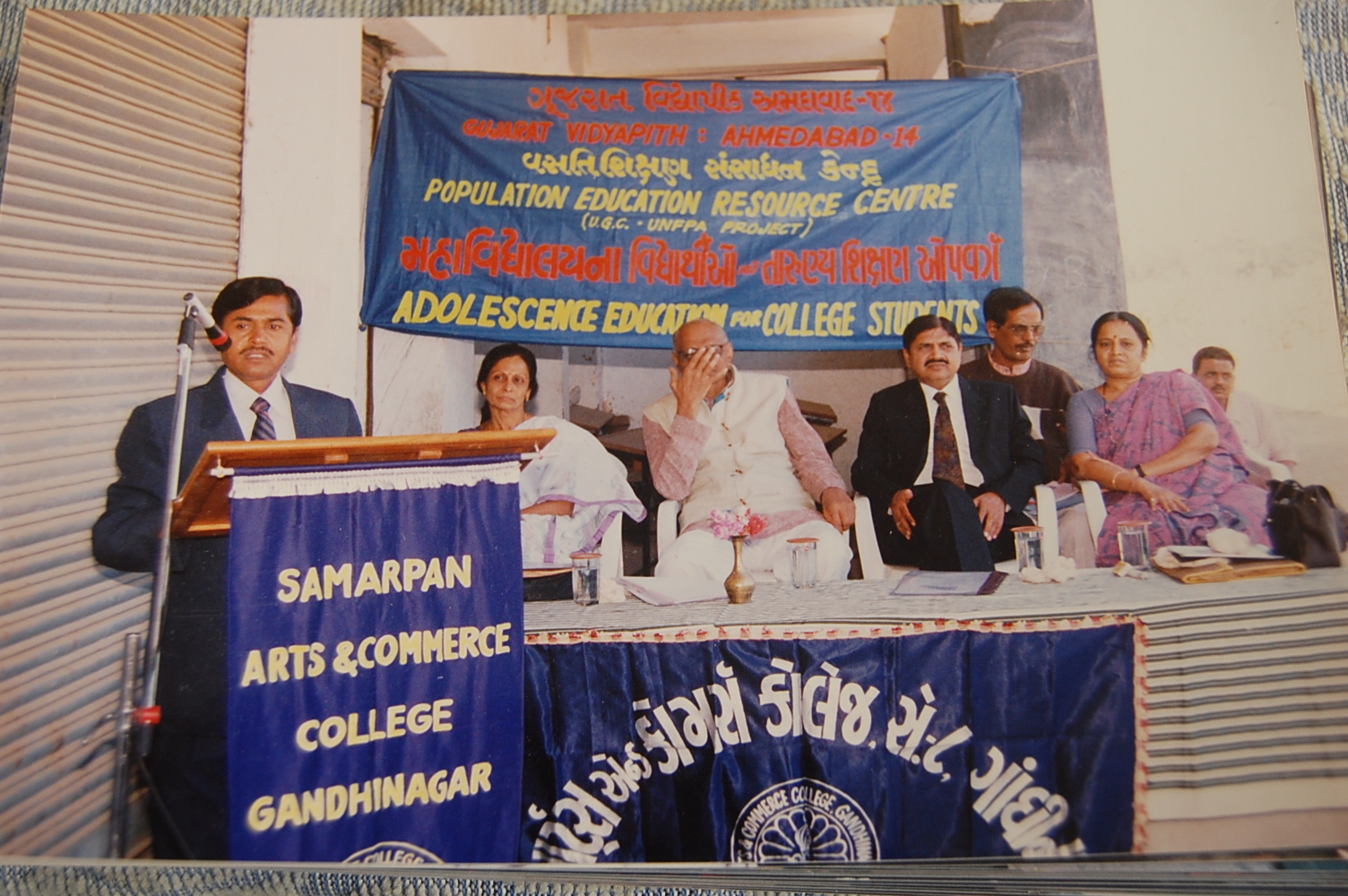 [Speaker Notes: At Balva
3. At Samarpan College
4. At Sanali]
N.S.S. Camp Inauguration
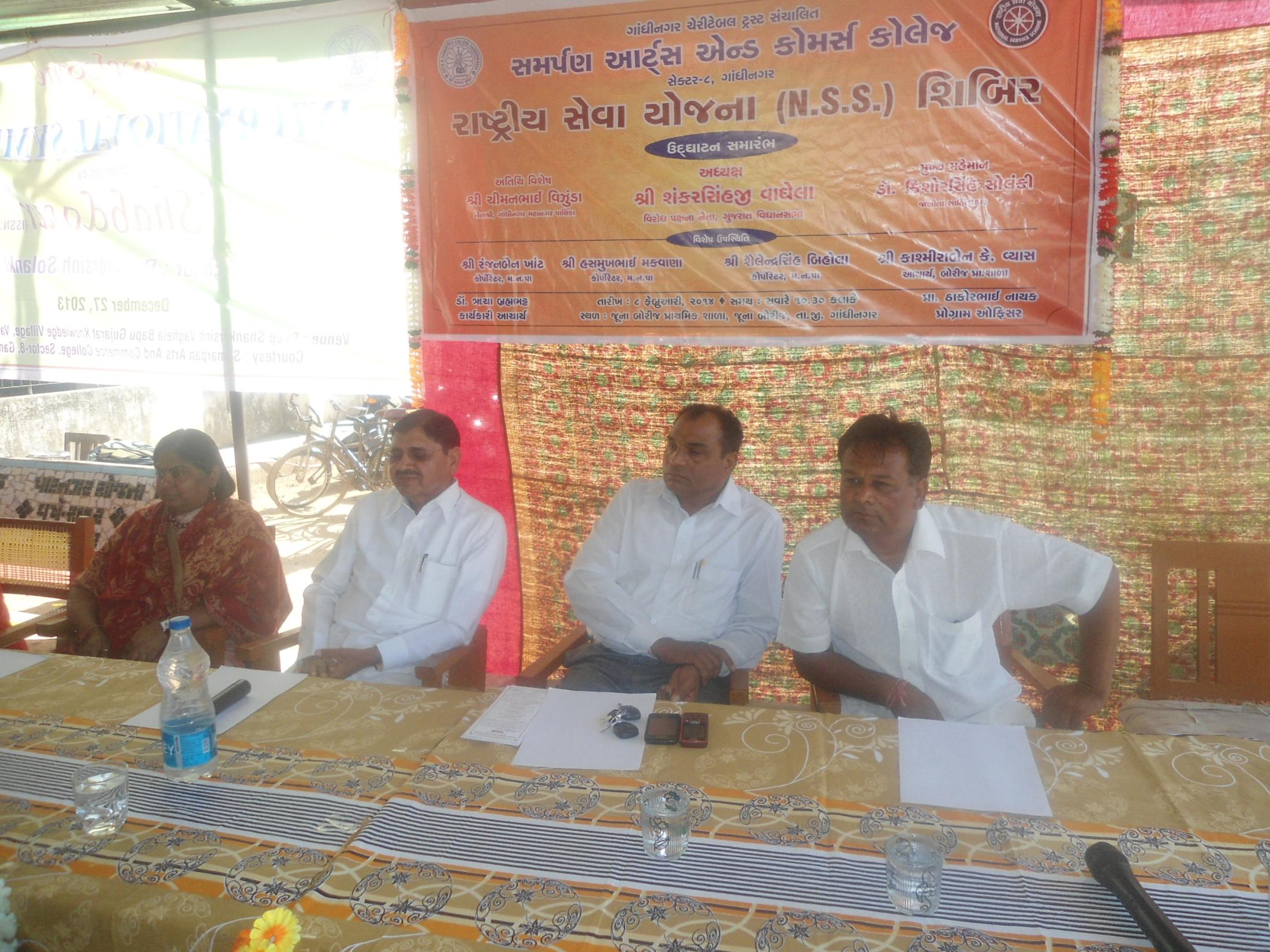 [Speaker Notes: At Jasor
At Indroda]